§ 17. Япония
План урока
Экономическое и политическое развитие
Милитаристы у власти
Внешняя политика
Япония в годы Второй Мировой войны
1. Экономическое и политическое развитие
Особенности экономического развития
Землетрясение 1923 г.
Последствия рисовых бунтов
Особенности политического развития
Хирохито
Император Китая в 1926 – 1989 гг.
"Молодые офицеры"
Военные японской армии, выступавшие на националистических позициях и предпринявшие в 1936 г. попытку захвата власти
2. Милитаристы у власти
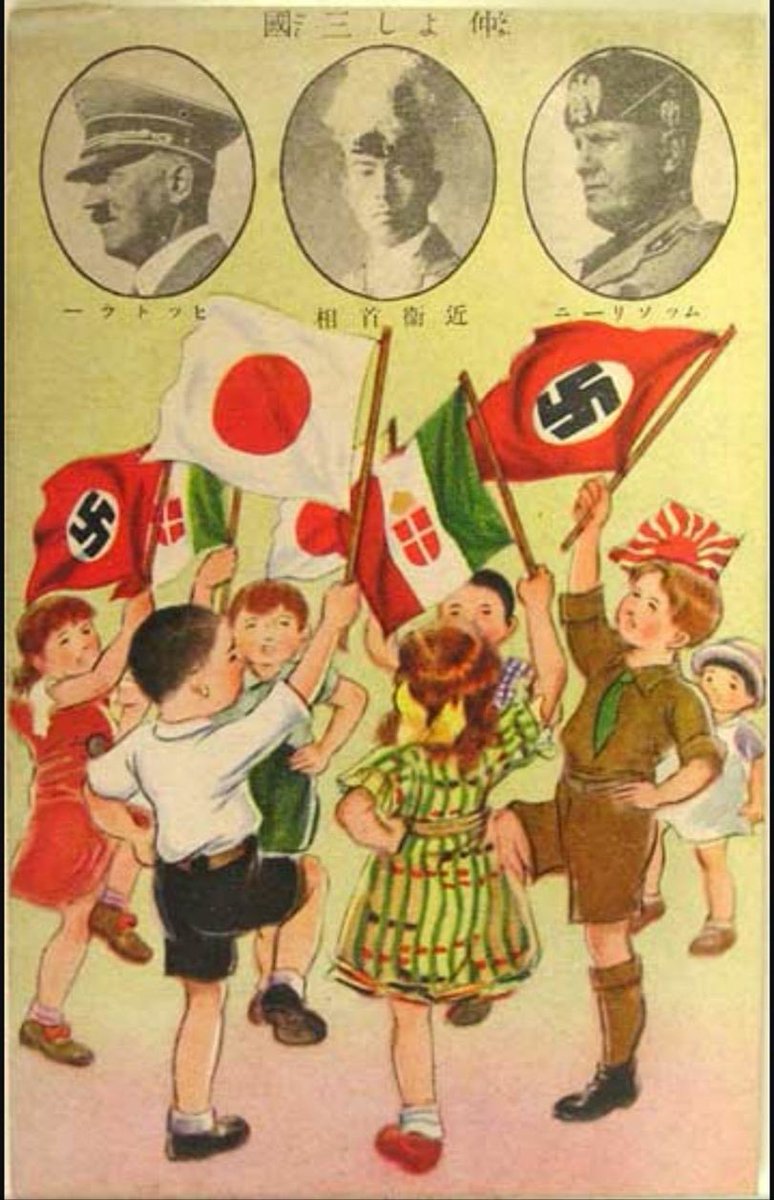 Последствия путча
3. Внешняя политика
1931 г. - захват Маньчжурии
1932 г. - создание Маньчжур-го
1936 г. - антикоминтерновский пакт
1937 г. - нападение Японии на Китай
Советско-японский конфликт у озера Хасан (1938 г.)
Бои у р. Халхин-Гол (1939 г.)
4. Япония в годы Второй Мировой войны
Берлинский пакт  - 1940 г.
5 апреля 1941 г. - договор о нейтралитете между СССР и Японией
7 декабря 1941 г. - нападение на Пёрл-Харбор
Япония на пике могущества
Ядерный удар по Хиросиме
Ядерный удар по Нагасаки
Капитуляция Японии в сентябре 1945 г.
Контроль знаний
Домашнее задание
§ 17
https://www.youtube.com/watch?v=quw1nSCHyvw&list=PLq_1pKUyuM5xez6vP51v_NtGiYnq7Xrtc&index=19